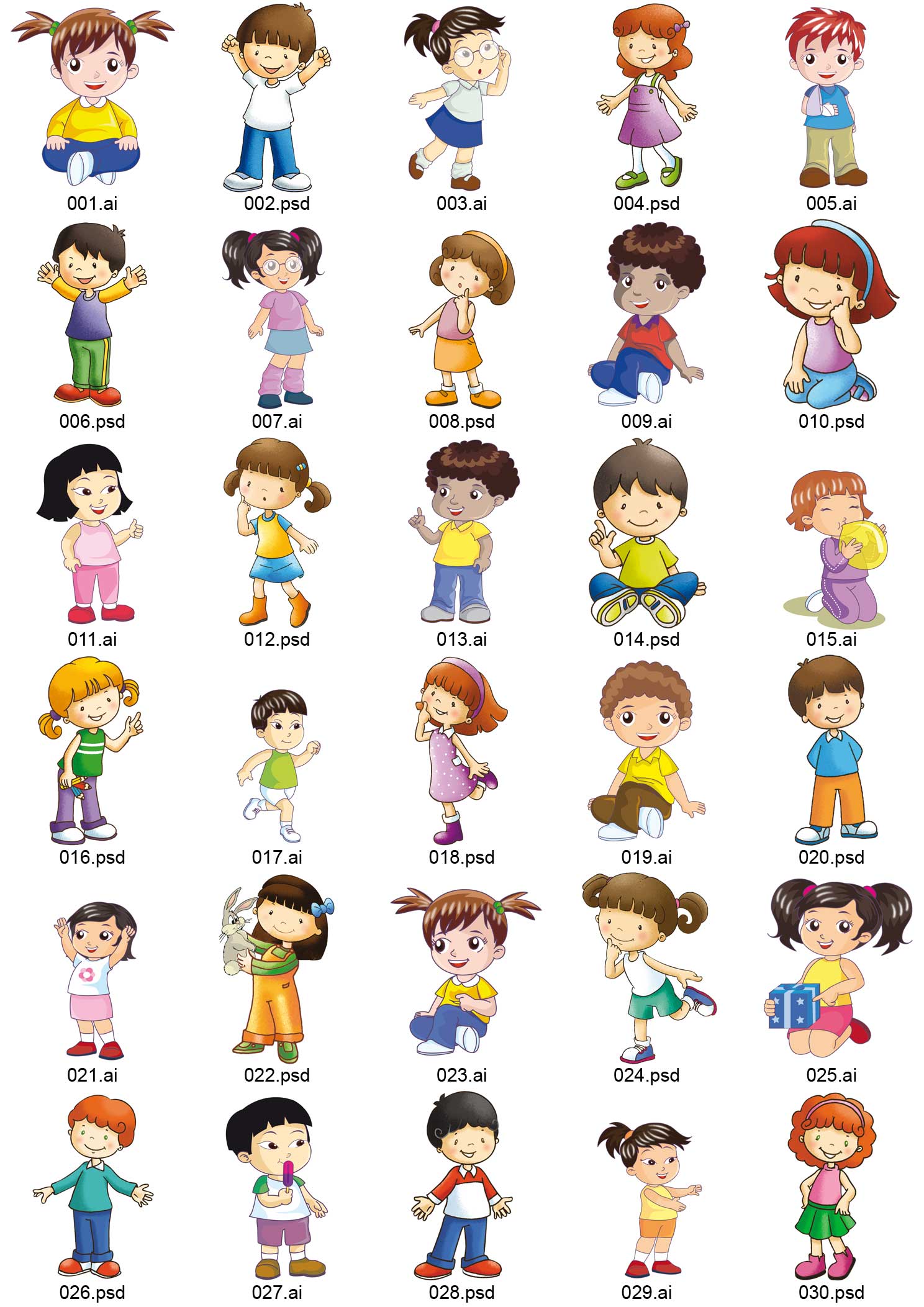 ¡Hola! Hoy aprenderemos a medir la apertura de los ángulos con un transportador.
No ese tipo de transportador no.
¡Un transportador !
¡Veamos!
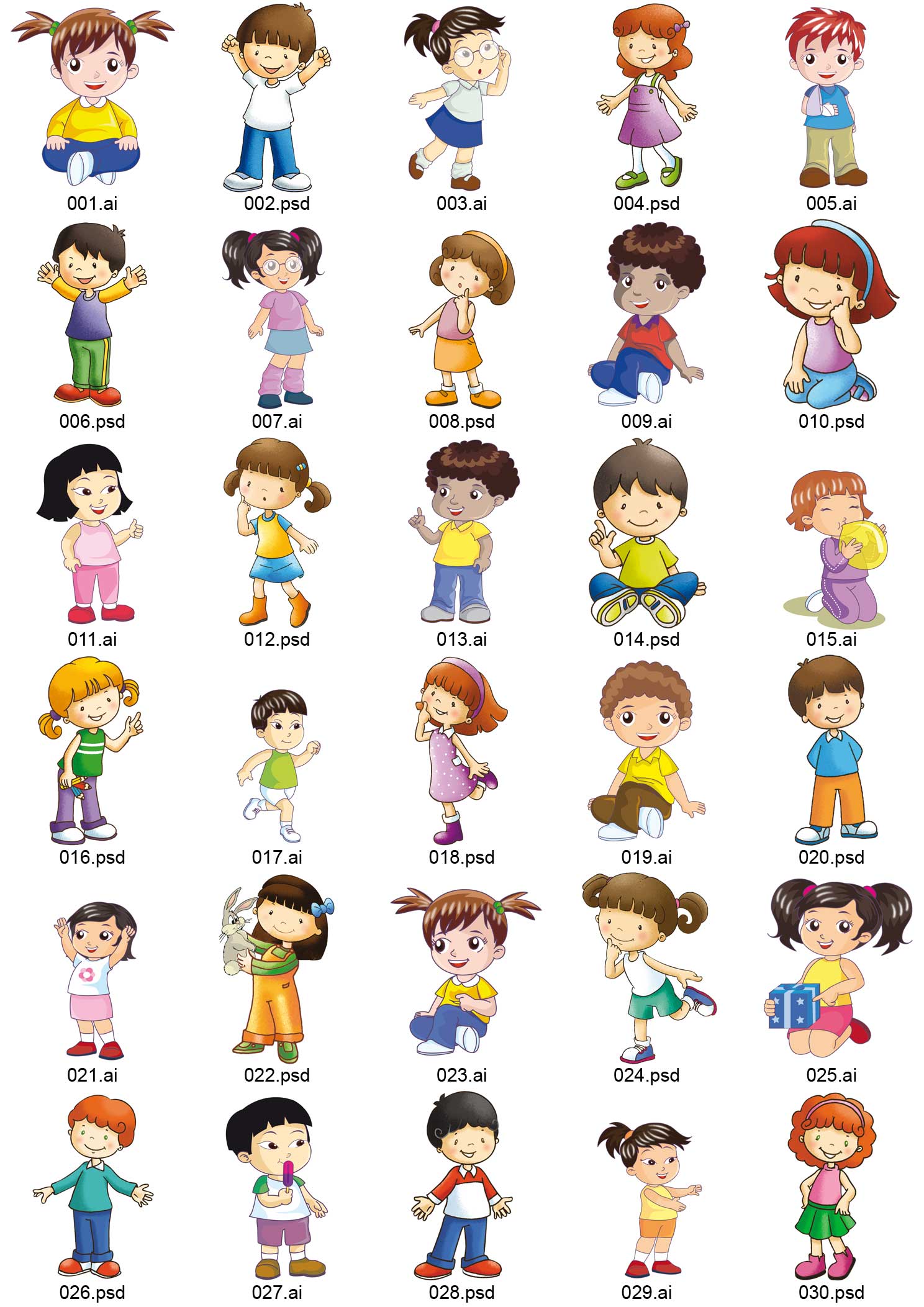 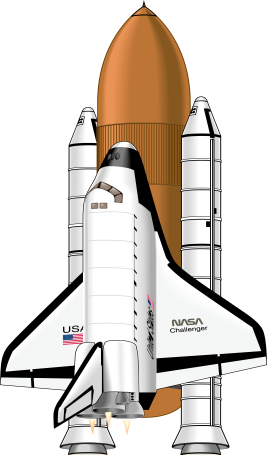 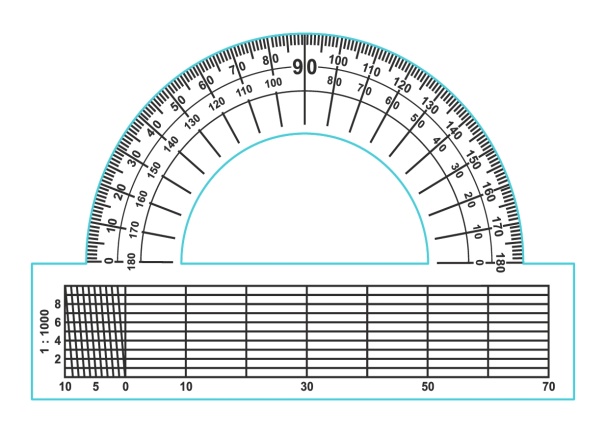 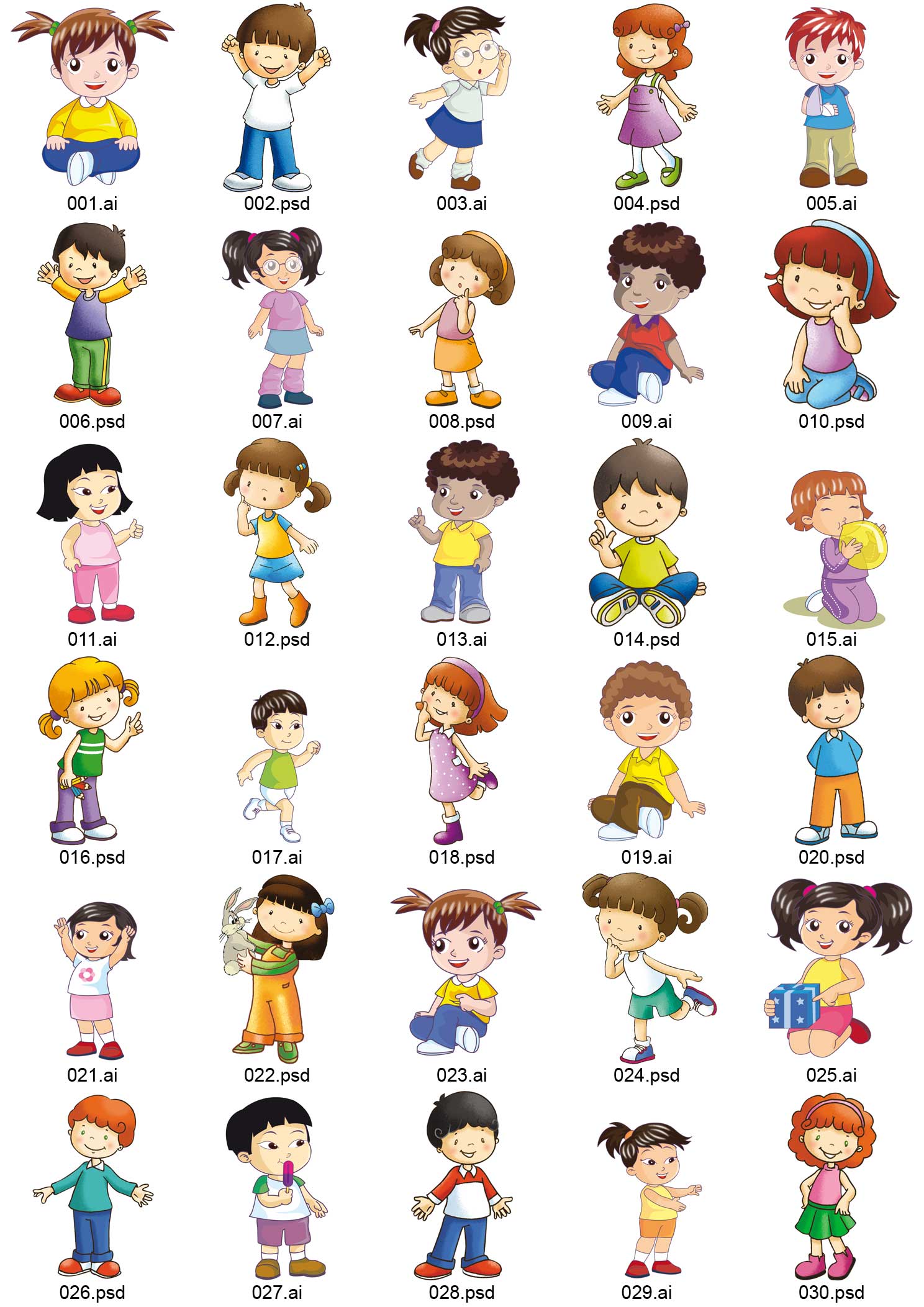 El transportador es un instrumento que nos sirve para medir la apertura de los ángulos.
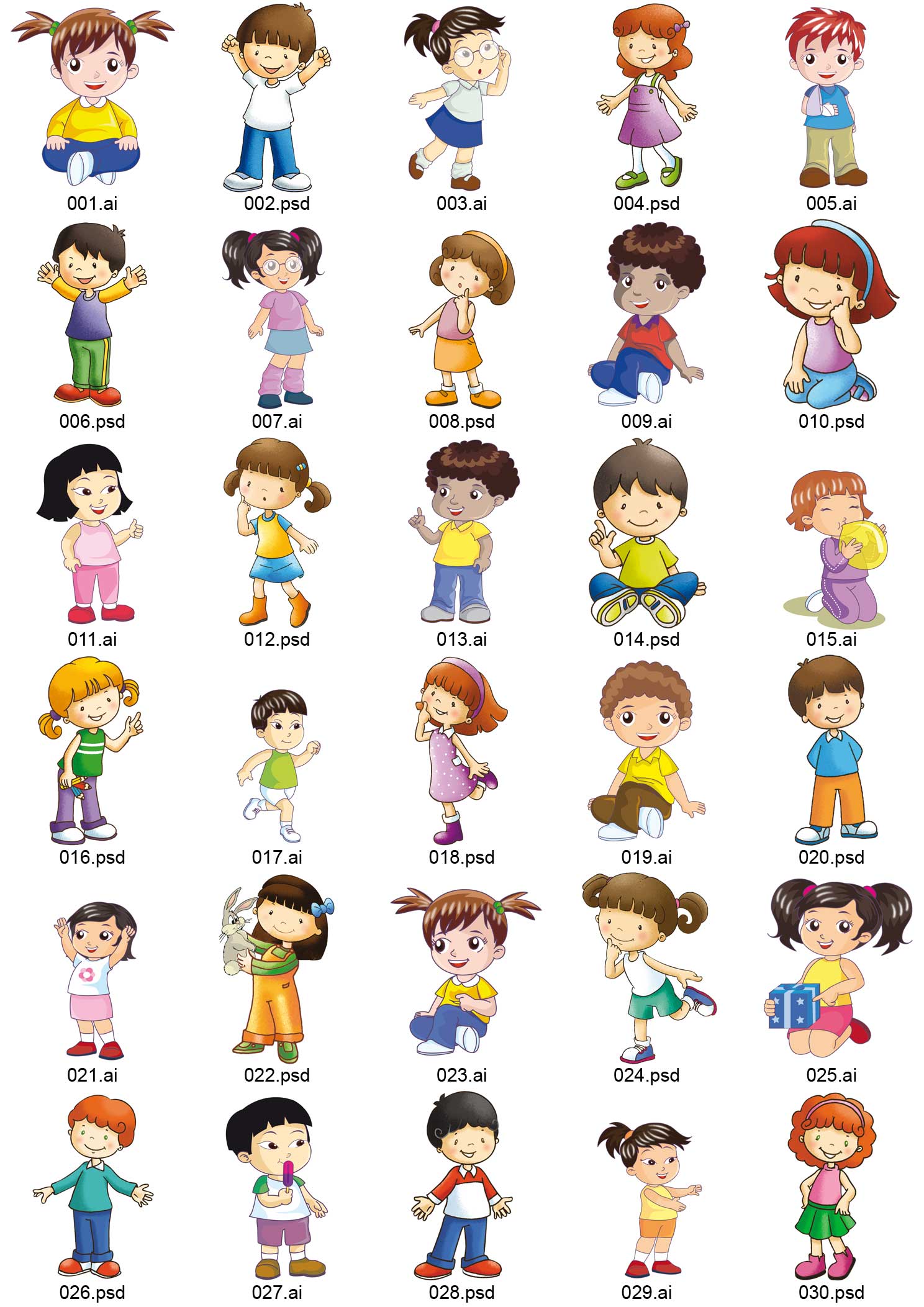 ¡Ya recuerdo! Lo que medimos con el transportador se expresa en grados.
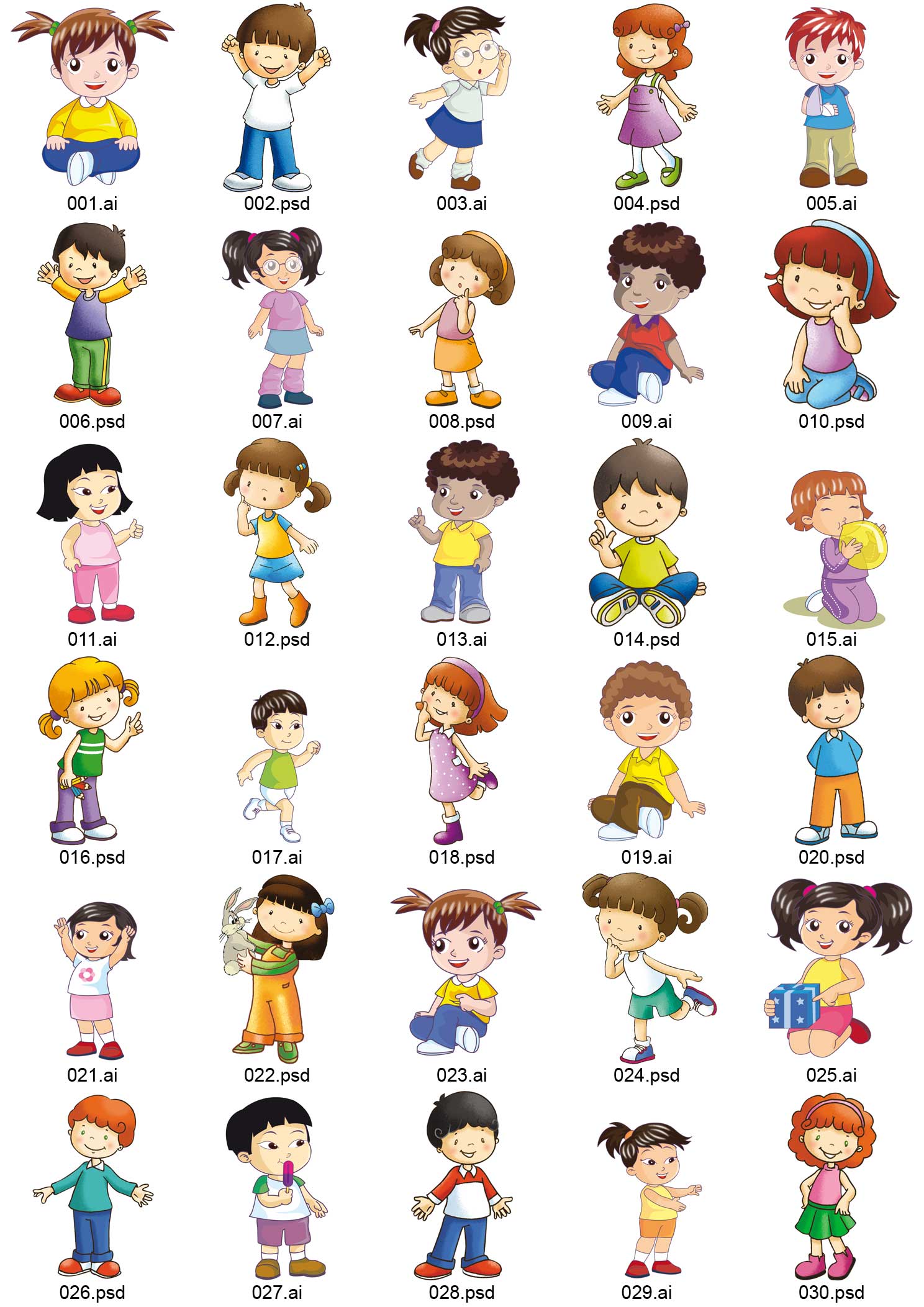 Los ángulos tienen diferentes medidas de apertura.
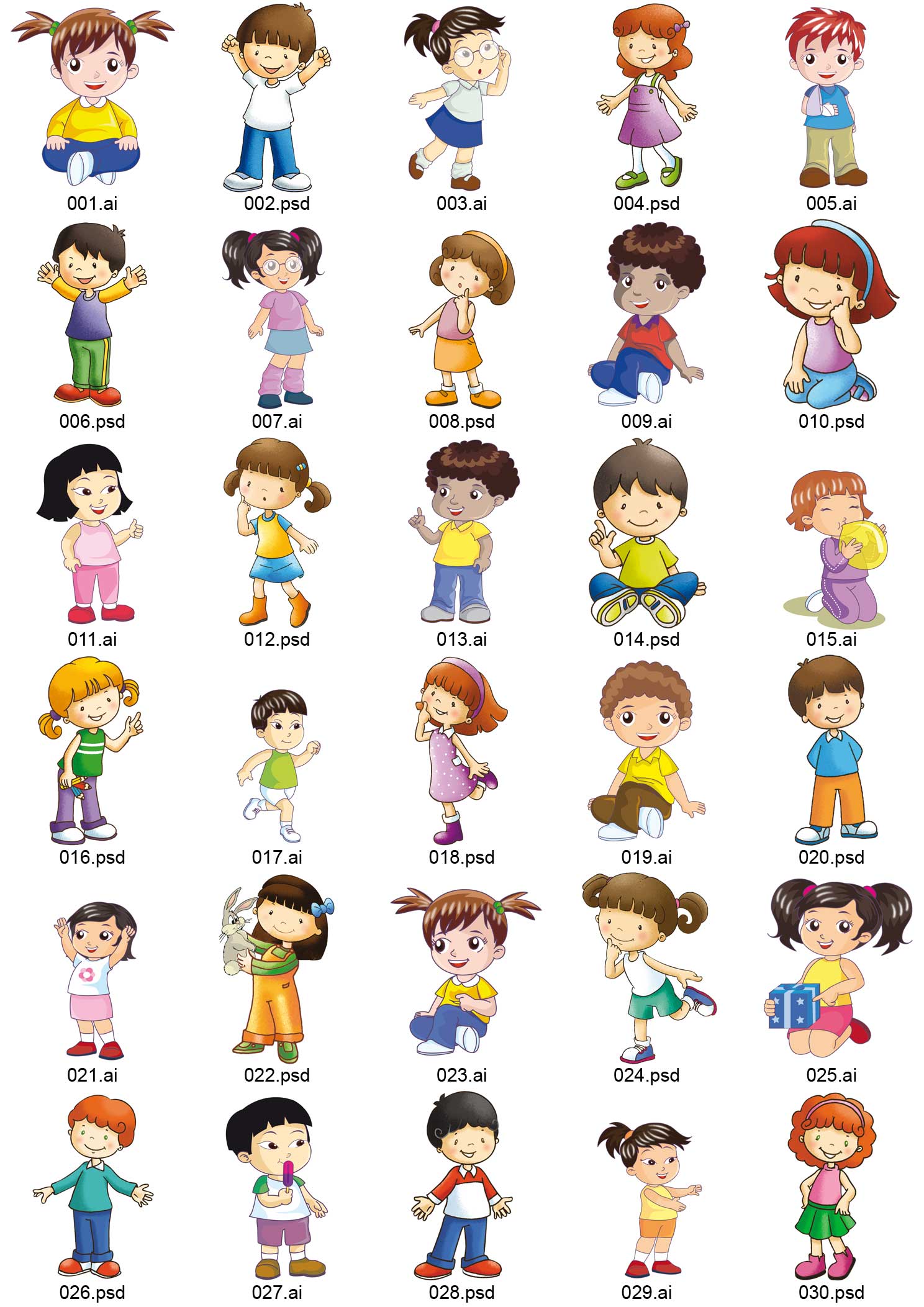 Observemos.
Q
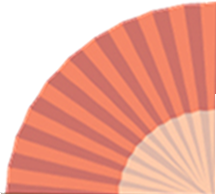 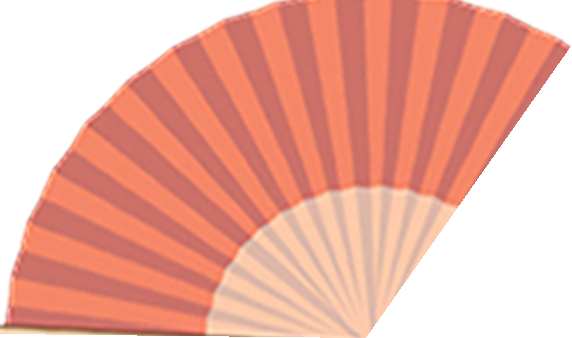 T
F
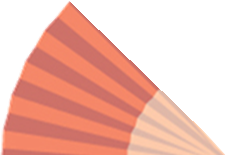 E
P
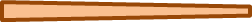 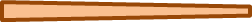 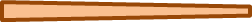 D
R
S
O
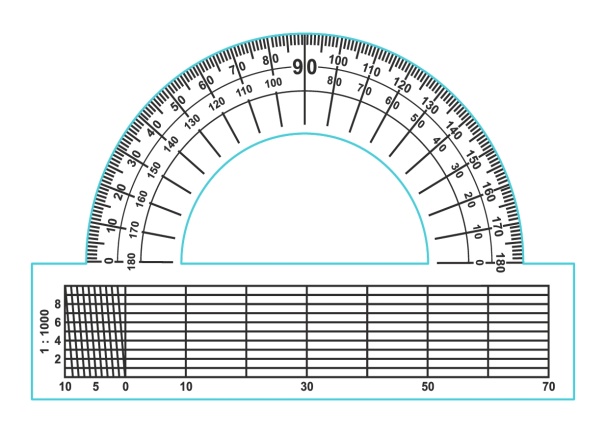 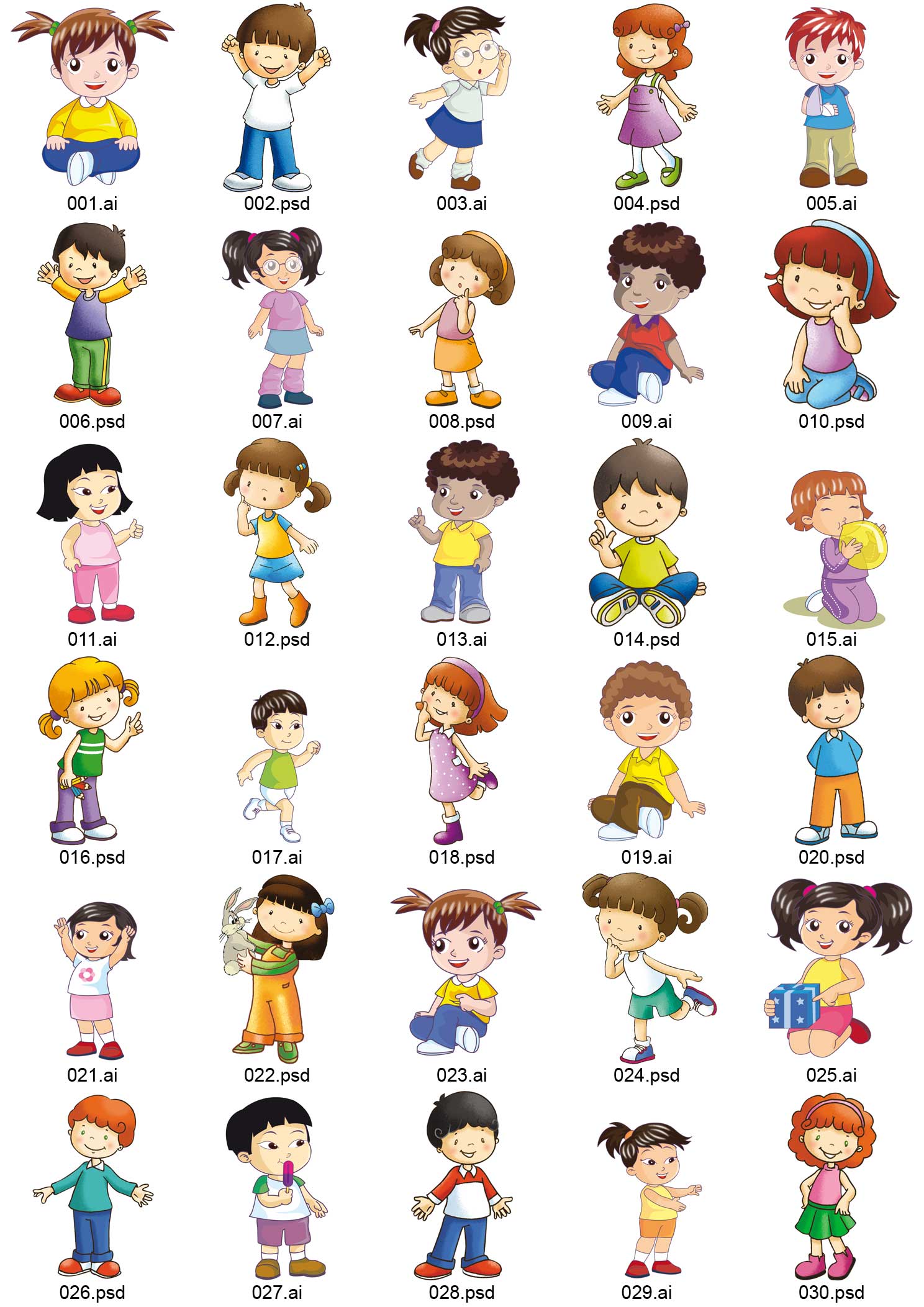 Ahora vamos a medir cuántos grados tiene cada ángulo.
Coloca el  transportador sobre el ángulo que vas a medir.
Al usar el transportador ten en cuenta lo siguiente.
El número indica cuántos grados mide el ángulo.
El ángulo de esa imagen mide 45°.
Alinea el vértice del ángulo con la marca del punto medio del transportador.
Haz coincidir con 0° uno de sus lados, esa será la escala que usarás.
Observa en qué número coincide el otro lado. Esa será la medida del ángulo.
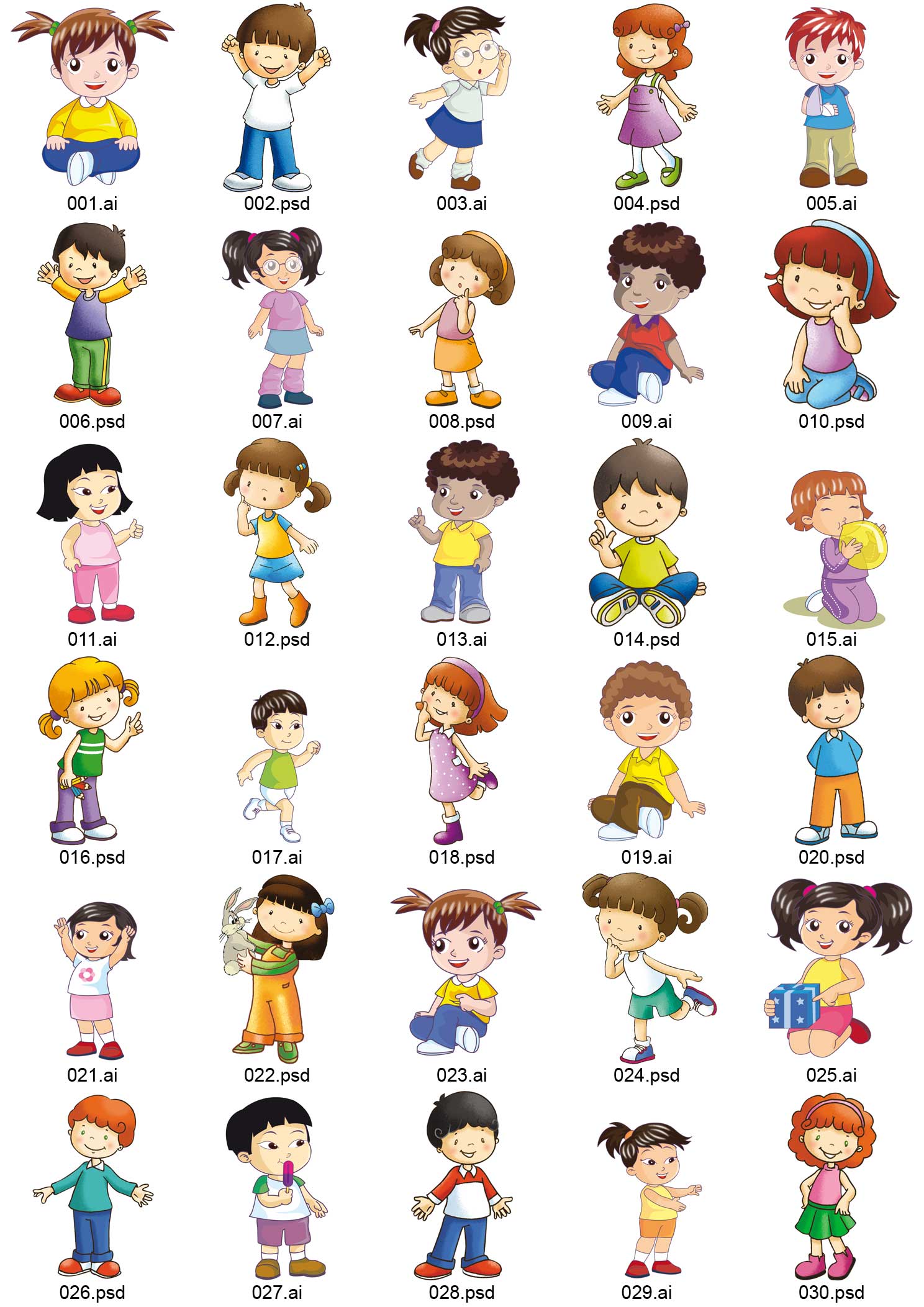 F
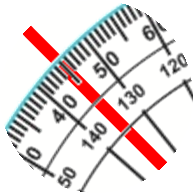 E
D
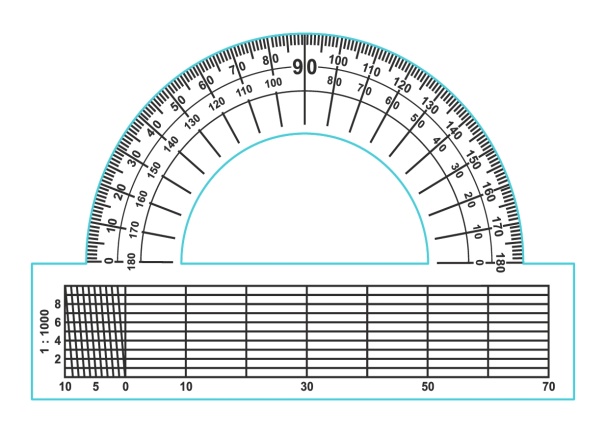 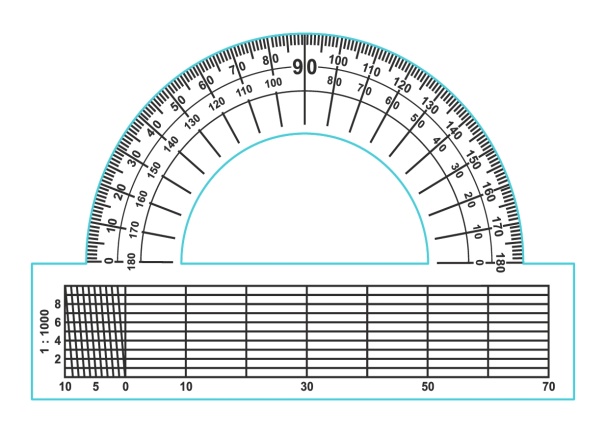 Medimos con el transportador
Ahora que sabes usar tu transportador medimos los ángulos.
Veamos otro ejemplo
¿Cuántos grados medirá cada ángulo?
El ángulo OPQ mide 90°.
El ángulo RST mide 125°.
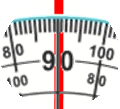 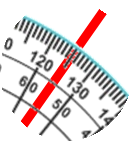 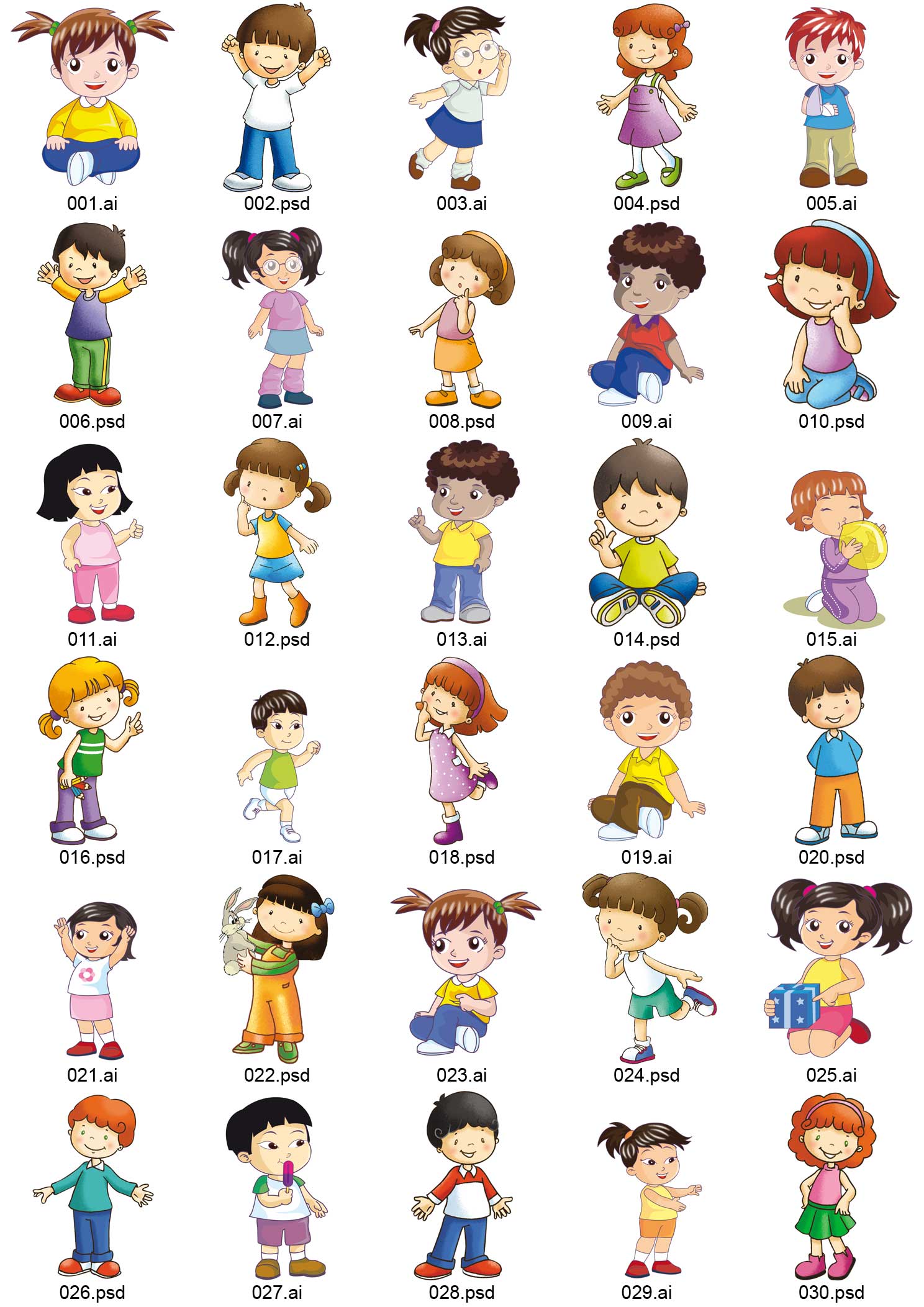 Q
T
P
O
R
S
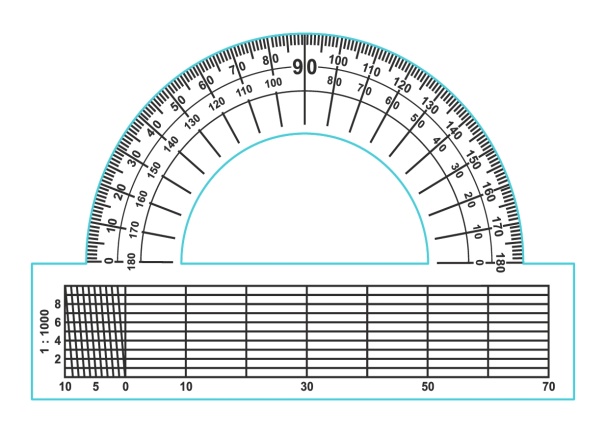 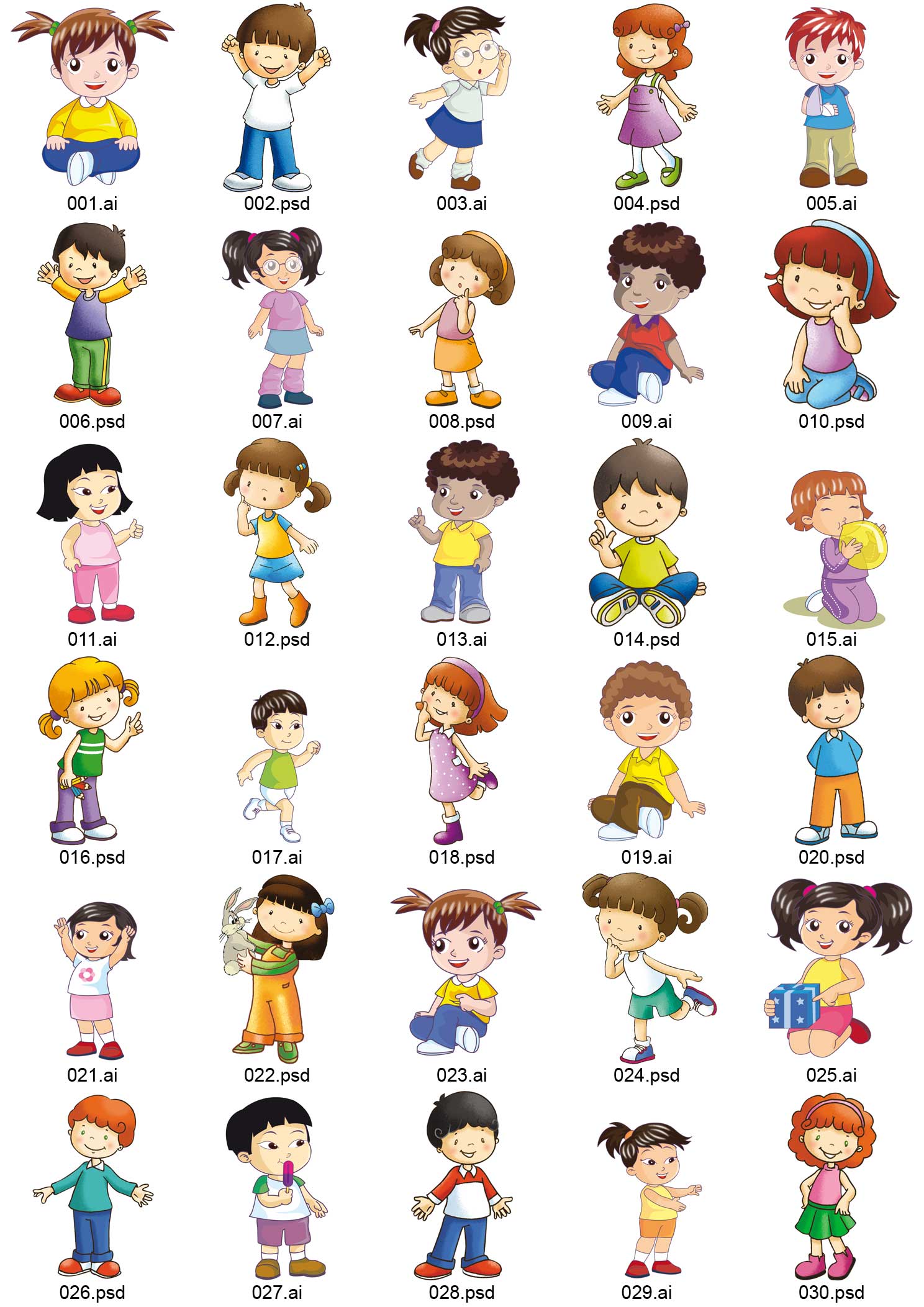 Si rotamos el ángulo DEF, ¿varía la medida del ángulo?
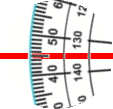 F
D
E
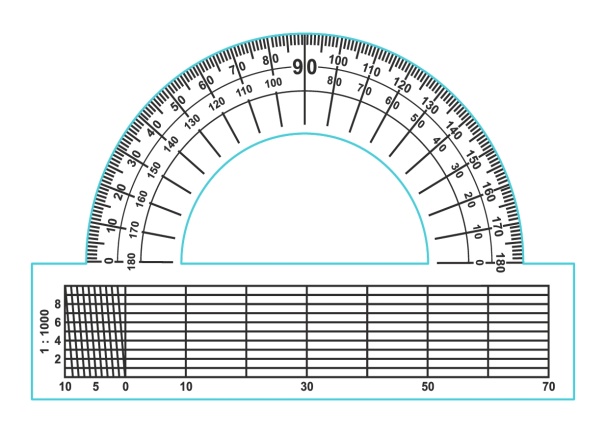 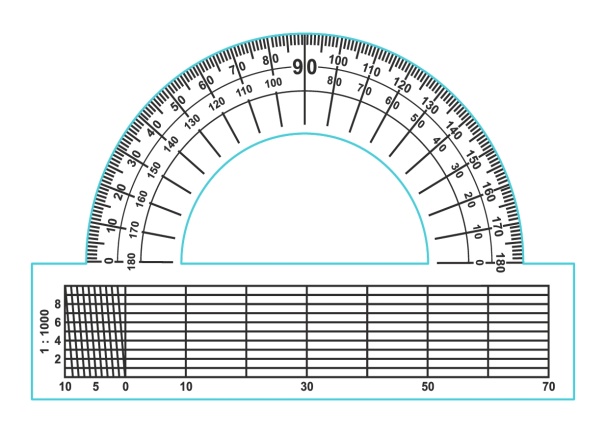 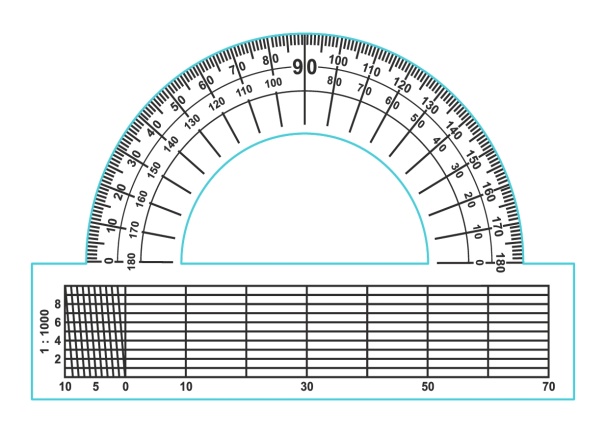 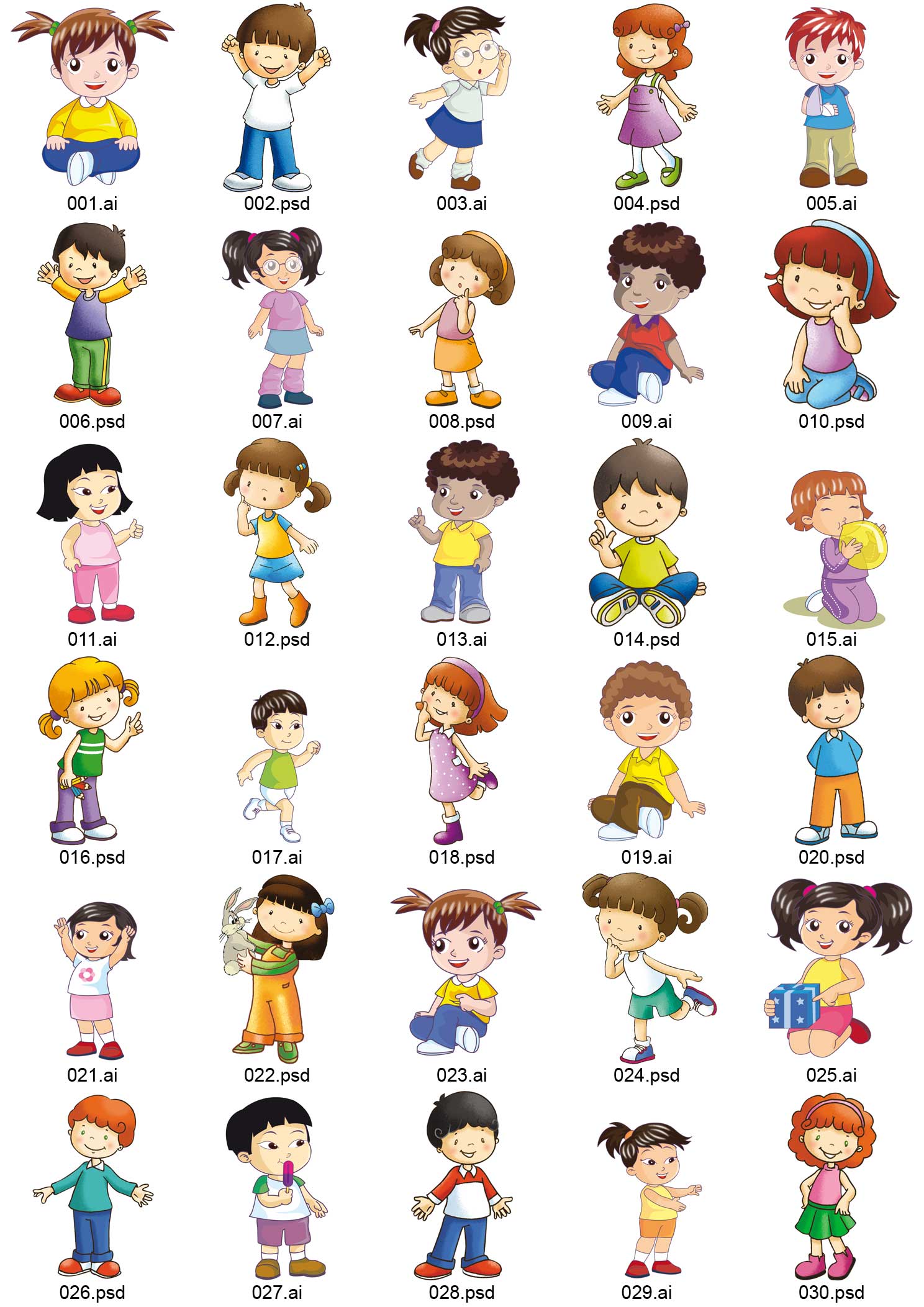 El ángulo puede ser agudo si su medida es menor que 90°, recto si mide 90° y obtuso si su medida e mayor que 90° y menor que 180°.
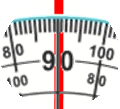 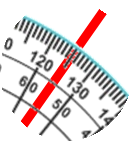 F
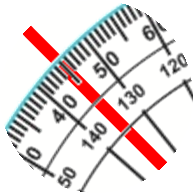 Q
T
D
E
P
O
R
S
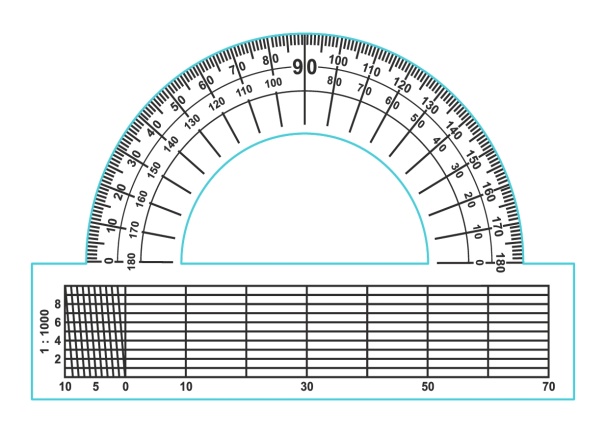 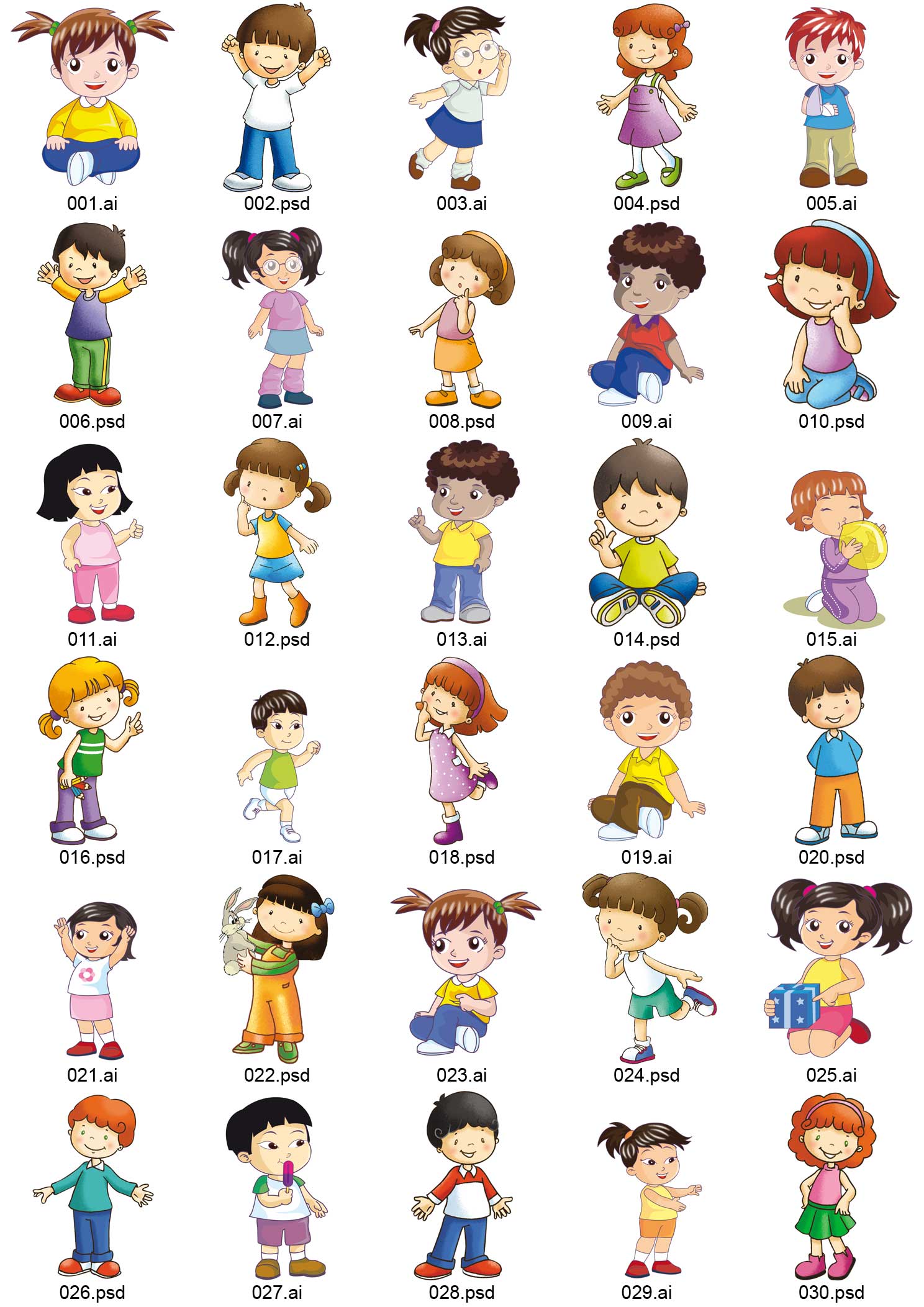 Ahora  aprenderemos a trazar ángulos.
Primero  traza uno de los rayos que formarán el ángulo.
Ya tienes trazado tu ángulo de 30°.
Observa con atención
Haz coincidir el origen del rayo con la marca central del transportador de tal manera que el extremo del rayo pase por la marca que indica 0°, esa será la escala que usarás.
Ubica con una marca la apertura que tendrá tu ángulo.
Finalmente traza el otro rayo desde el origen hasta la marca que hiciste.
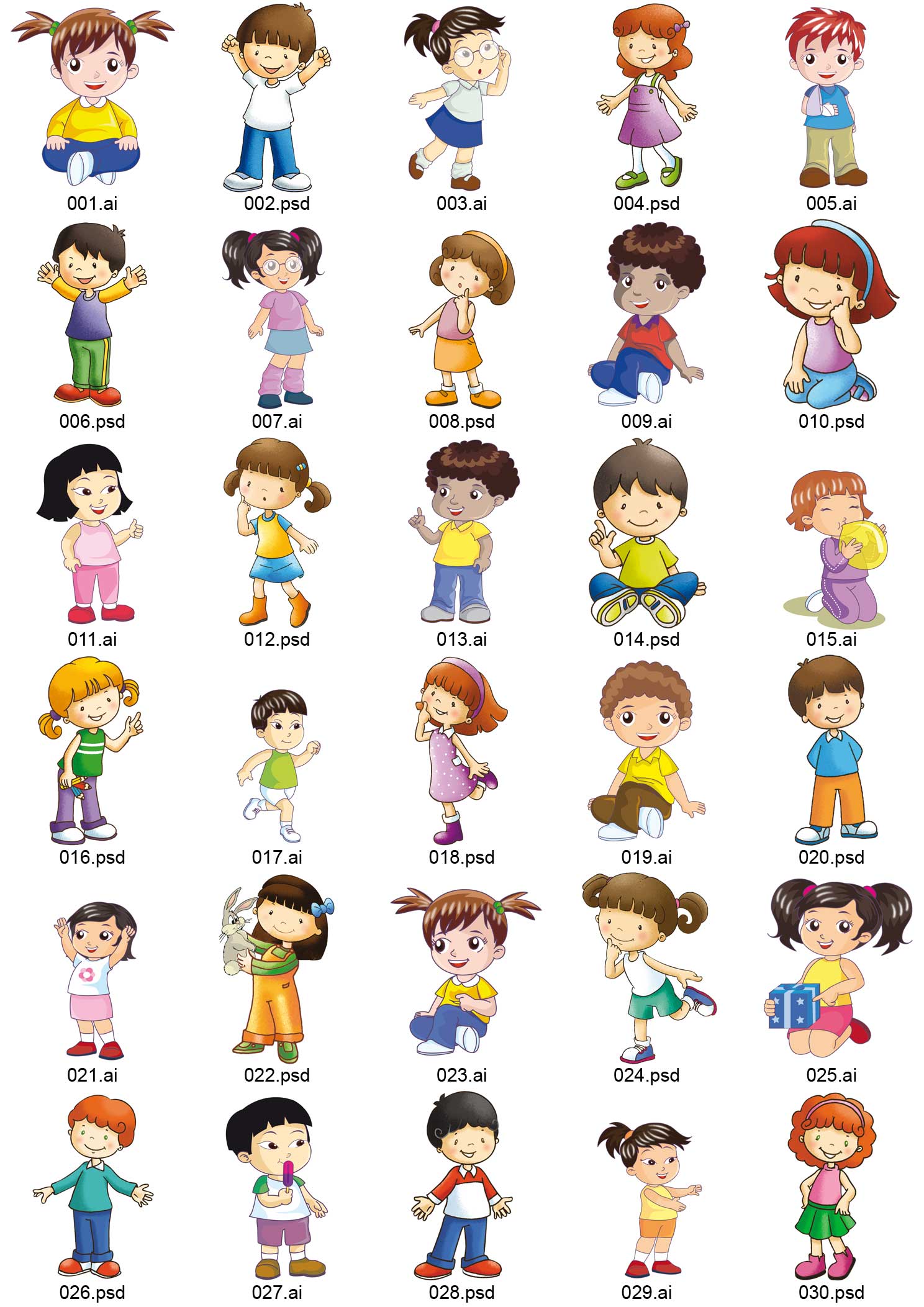 O
U
V
Hoy aprendiste como medir y graficar ángulos. Sigue practicando con tu transportador.
Halla la medida de diferentes ángulos.